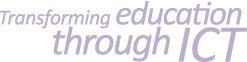 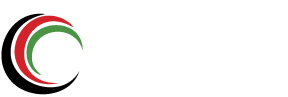 Discounted Safaricom E-learning Data Bundles
Transforming education and research using ICT
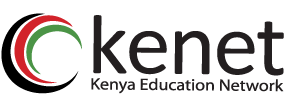 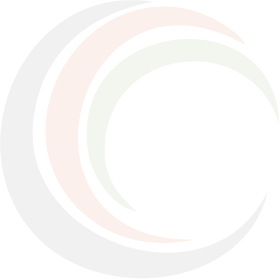 Solution Summary
The Safaricom E-Learning Discounted Data Bundles are for educational institutions that are offering remote teaching and online learning
These are pre-paid bundles of 10GB at a cost of KES 500 per month
 Unused data bundles can be rolled over to a subsequent month. 
Only eligible users whose mobile numbers have been submitted to Safaricom through KENET can purchase the bundles. 
Mobile number registration portal is at https://registration.kenet.or.ke 
The discounted bundles provided are restricted to resources that are provided by participating educational institutions in collaboration with KENET. 
Accessing internet resources outside those included in the restricted whitelisted resources will be charged to other data bundles or airtime.
Transforming research and education using ICT
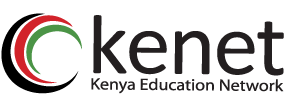 Mobile Number Submission/Registration
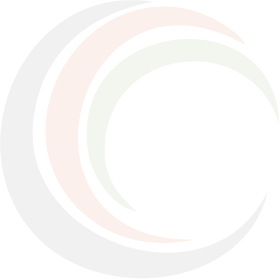 Subscriber/End User
There are two options for submission of mobile number:
You can submit your mobile number directly through your educational institution or
Enroll by visiting the KENET Portal https://registration.kenet.or.ke/registration  
To Enroll through the KENET Portal
Visit the KENET Portal https://registration.kenet.or.ke/registration
Fill in your details on the form (use email assigned to you by your institution)
Select I’m not a robot
Select Submit
System sends verification email to the email used in the registration
Transforming research and education using ICT
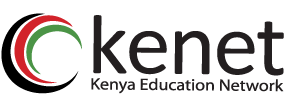 Verification of Mobile Number Enrolment
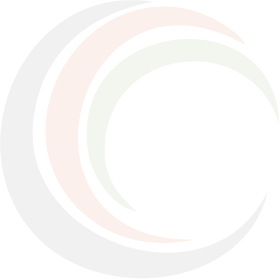 Subscriber/End User
Visit https://registration.kenet.or.ke 
Select Bundle Enrolment Verification
Enter/Input your mobile number
Select I’m not a robot
Select Verify
System provides feedback – Whitelisted or Not Whitelisted
Transforming research and education using ICT
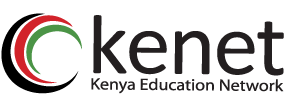 Subscription Process
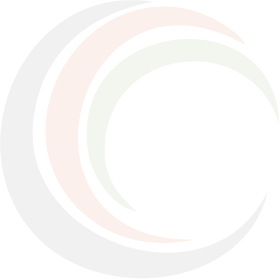 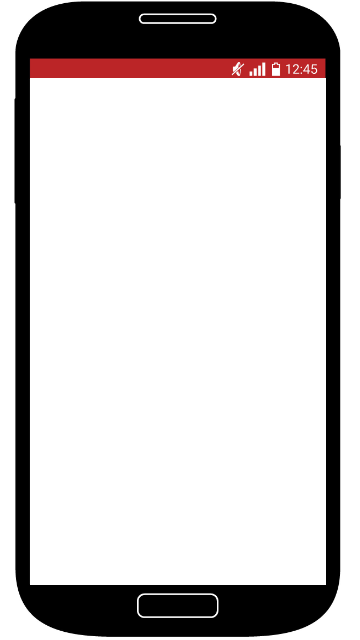 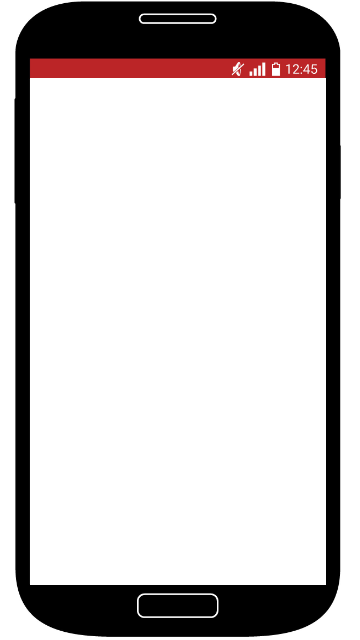 Student/Staff dials USSD code
Select Option
Award Notification
E-Learning Bundle

Buy 10GB Bundle @ Kshs 500
Thank you for Opting In to 
University E-Learning Service. You have been Awarded 10GB Internet Bundle for E-Learning Access.
*544*60#
Transforming research and education using ICT
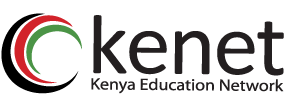 Bundle Purchase Procedure
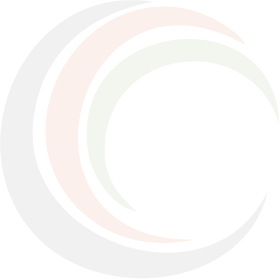 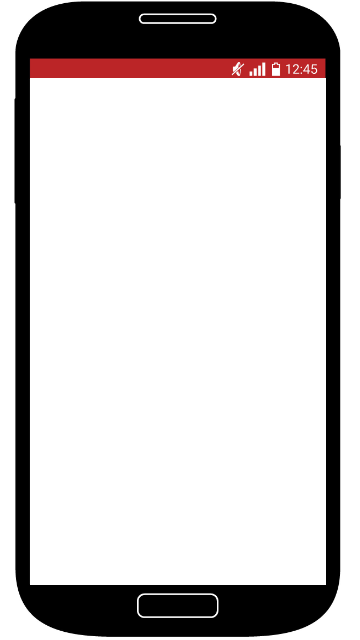 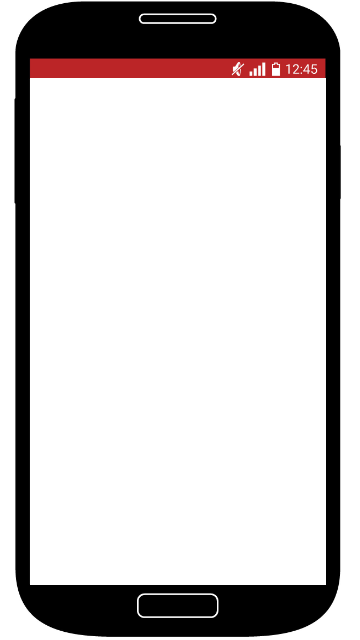 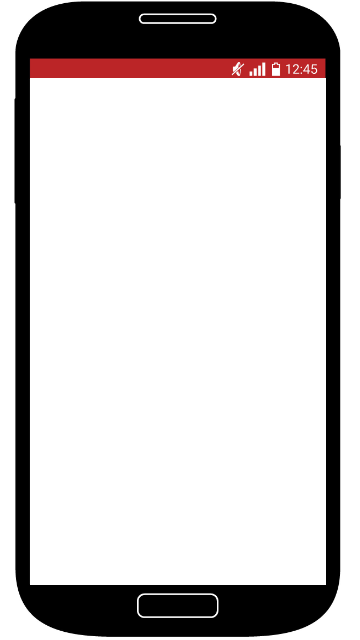 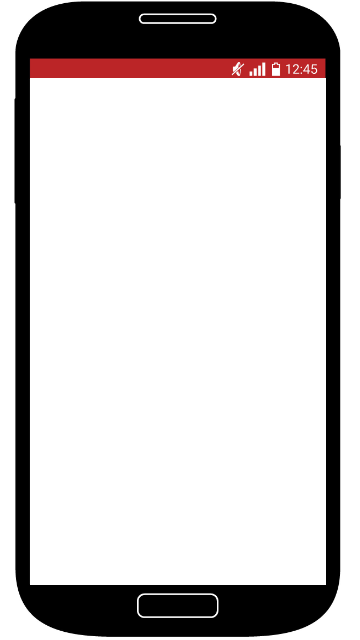 E-Learning Bundle

Buy 10GB Bundle @ Kshs 500
Confirm Purchase of 10GB @ Ksh 500 to access E-Learning Portal

Airtime
M-PESA
Enter M-PESA PIN to confirm transaction
*544*60#
Transforming research and education using ICT
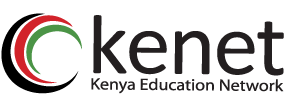 Bundle Verification/Balance Procedure
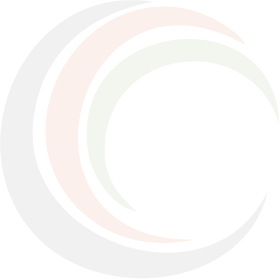 SMS Feedback
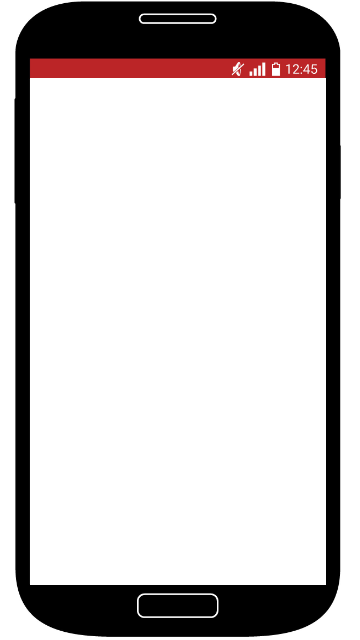 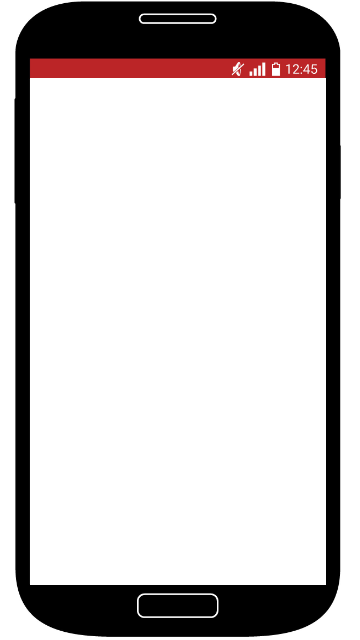 Other Bundle Information…………
………………………………………..

E-Learning bundle: 10240MB,
Expiry: 01-01-2020 00:00
.
.
.
6.   Check                                           Balance
.
.
.
*544#
Transforming research and education using ICT
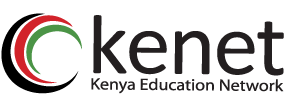 Queries Regarding Enrolment and Resources
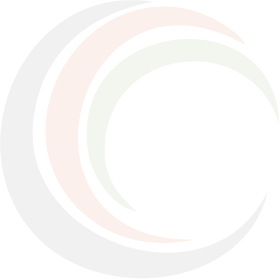 Subscriber/End User
Visit https://registration.kenet.or.ke 
Select Contact Support
Select type Bundles Enrolment Support – for problems of mobile numbers or bundles purchase
Select Resource URL Whitelisting Support – for problems relating to education resources
Enter/Input the details requested (e.g. Your Name, Name of Institution, email address, etc)
Enter the nature of your query
Verify you are not a bot
Submit
Transforming research and education using ICT
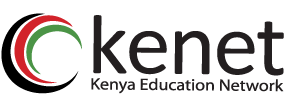 Frequently Asked Questions
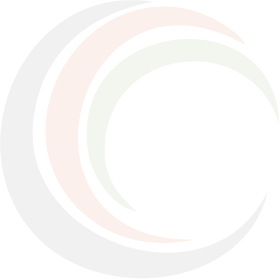 Subscriber/End User
For problems that are common to many of the users, KENET has compiled some of the queries and provided answers to those queries. Kindly visit our FAQ page https://registration.kenet.or.ke/faq to check whether there is a quick answer to a problem you are facing. The queries addressed range from how to buy bundles, how long it takes to activate a number after submission, and many more.

https://registration.kenet.or.ke/faq
Transforming research and education using ICT
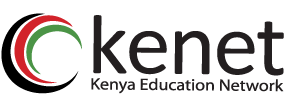 Thank You
www.kenet.or.ke
Jomo Kenyatta Memorial
Library, University of Nairobi
P. O Box 30244-00100, Nairobi.
https://registration.kenet.or.ke